Призраки старого города
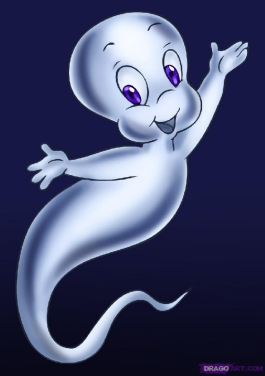 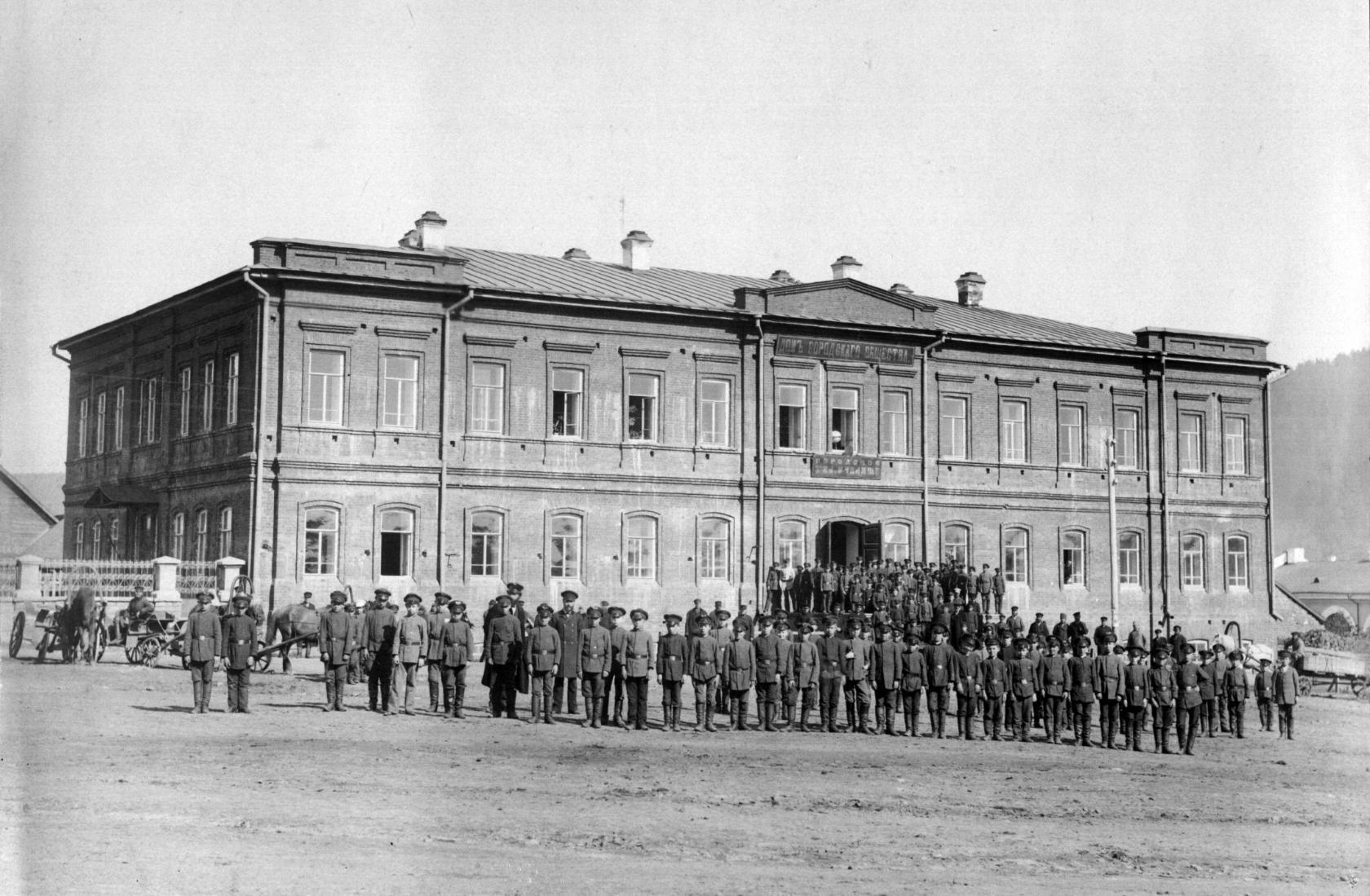 Группа № 11
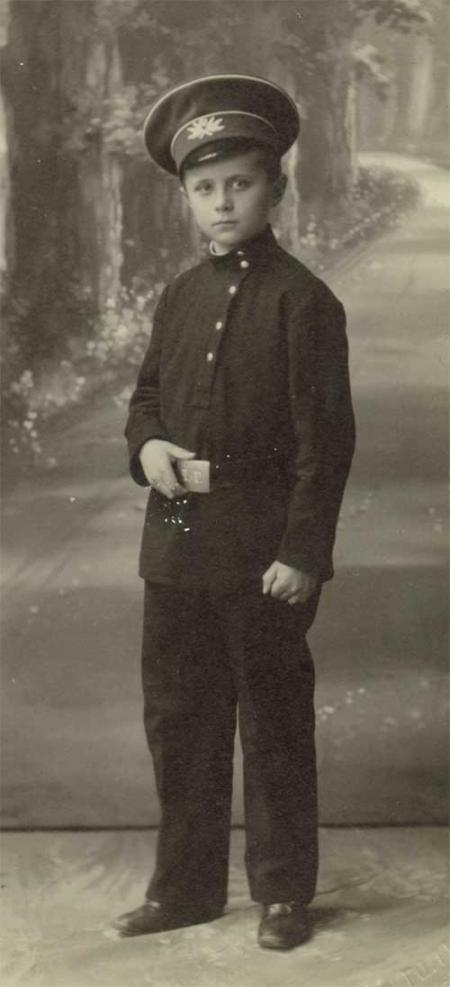 Фотограф – Гаранин А.
Выполнили: Кильдияров      А.Сачков
XIX в. Златоуст  "находится в более цветущем состоянии, чем многие города,  обозначенные крупными буквами на карте ".
Р.Мурчисон, английский геолог
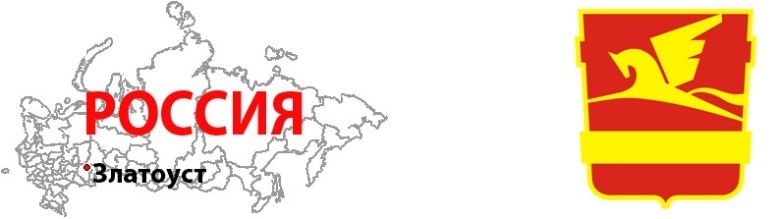 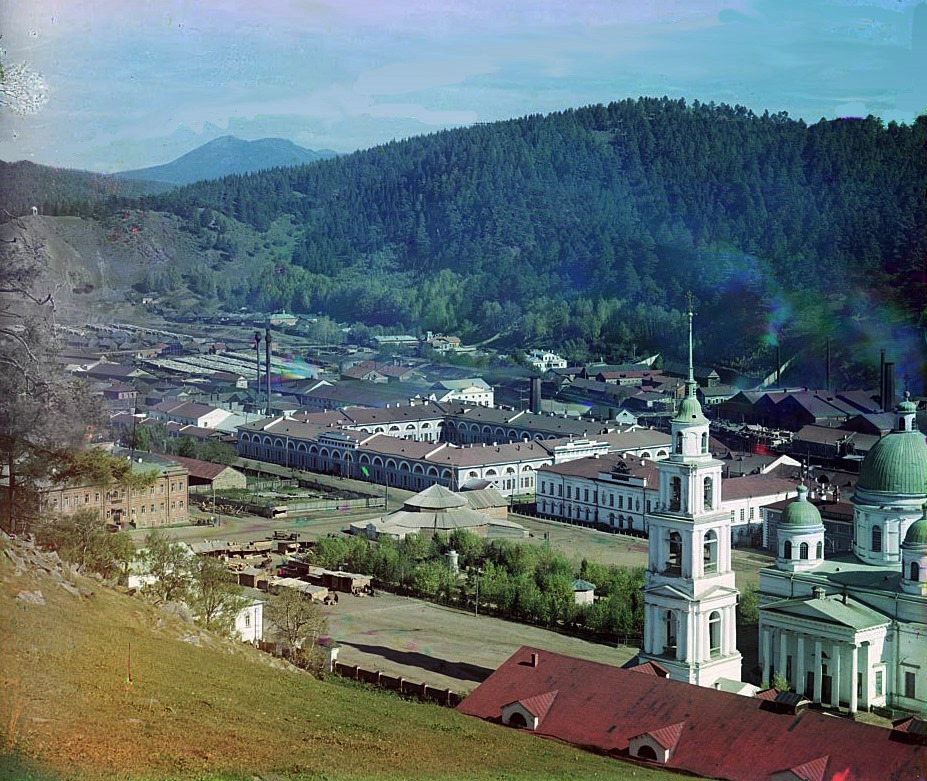 АРСЕНАЛ
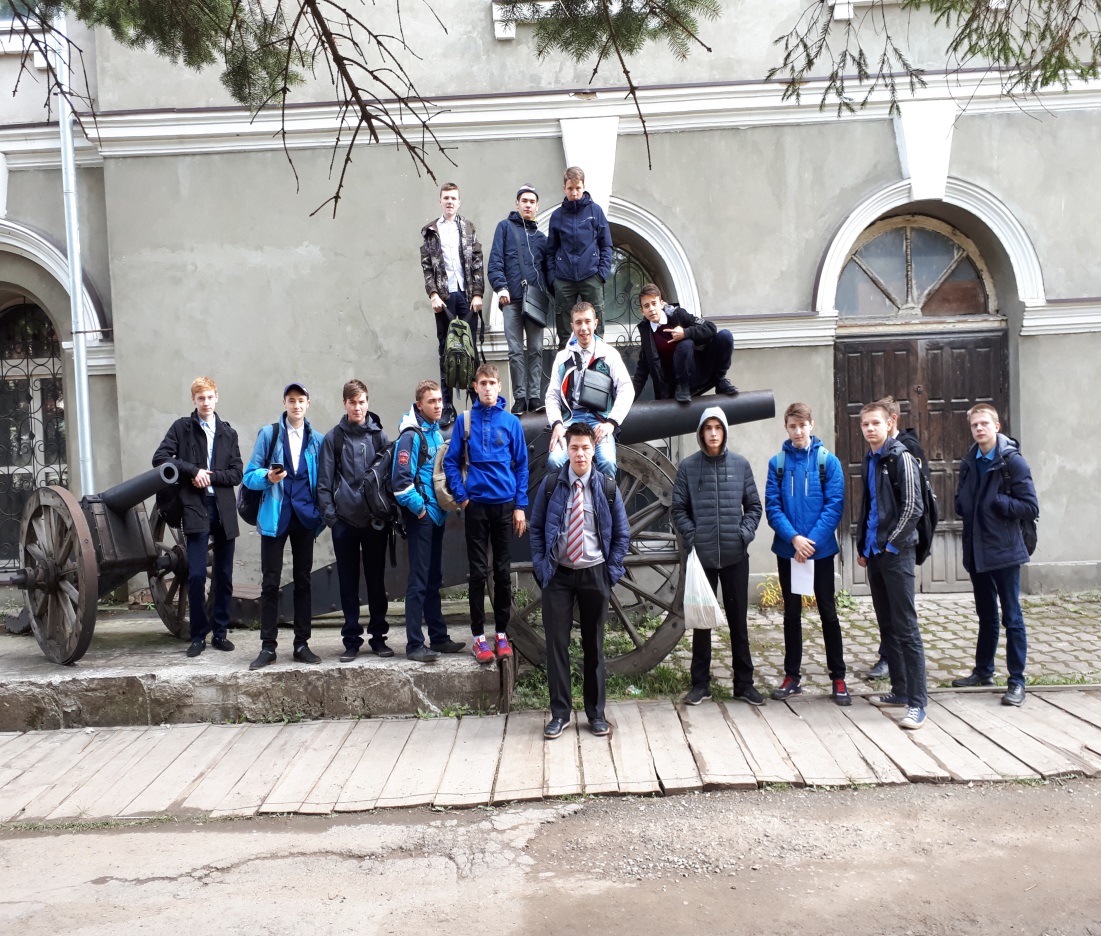 предназначался для хранения образцов изделий 
Оружейной фабрики
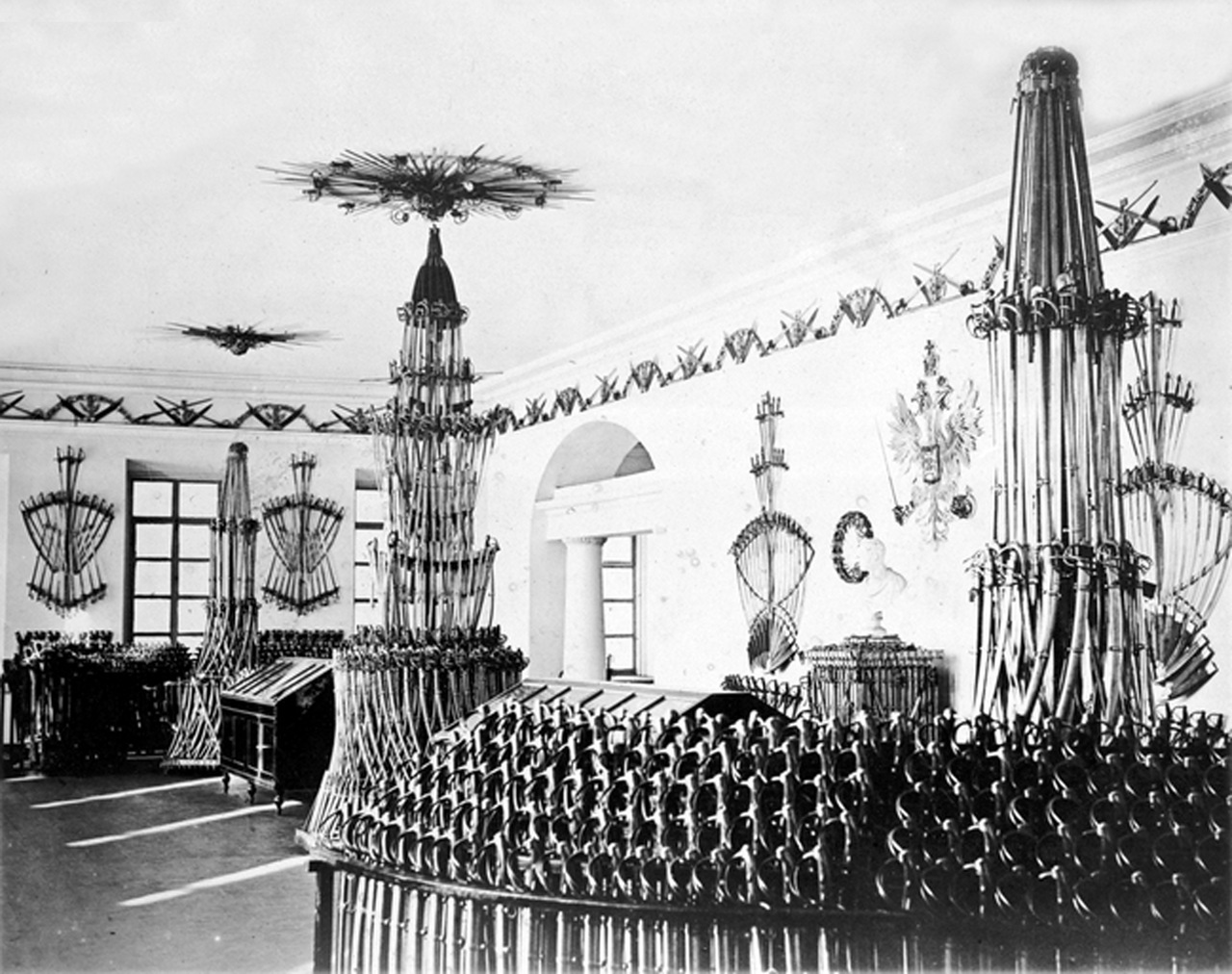 Арсенал утерял лепные украшения фасада, перестраивается внутри с 2006 года
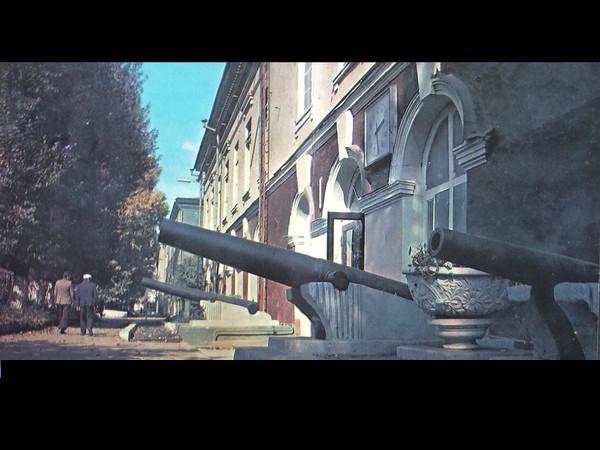 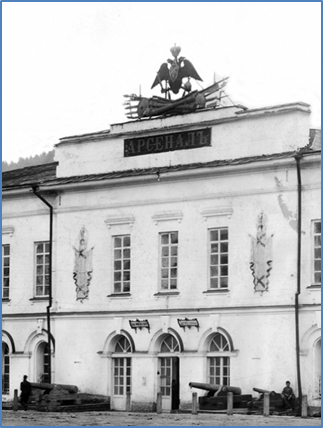 Перед зданием установлены пушки, подобные тем, какие делали на заводе
Дом горного начальника ЗГО
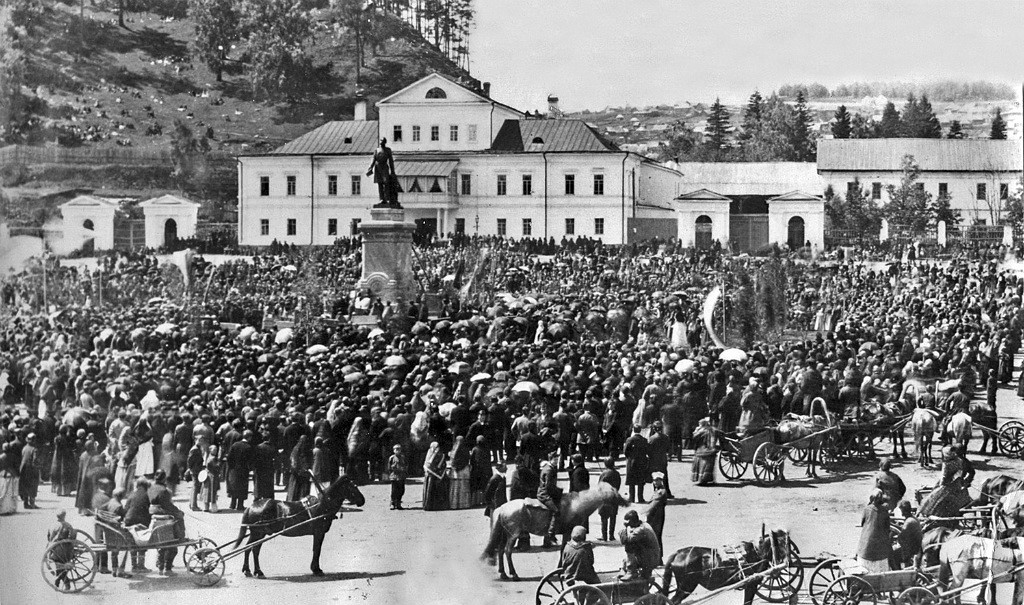 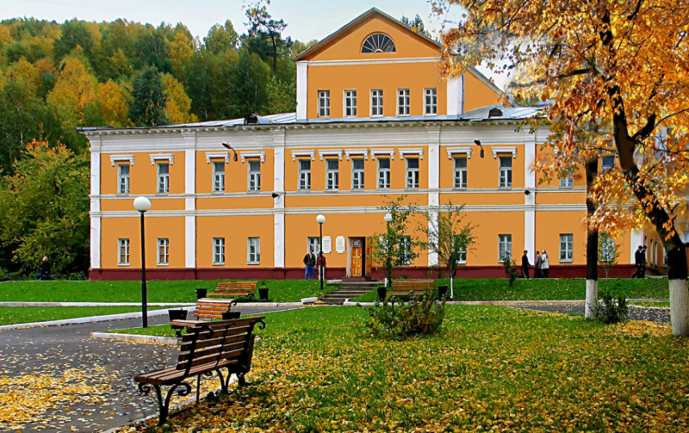 Городской  
краеведческий музей
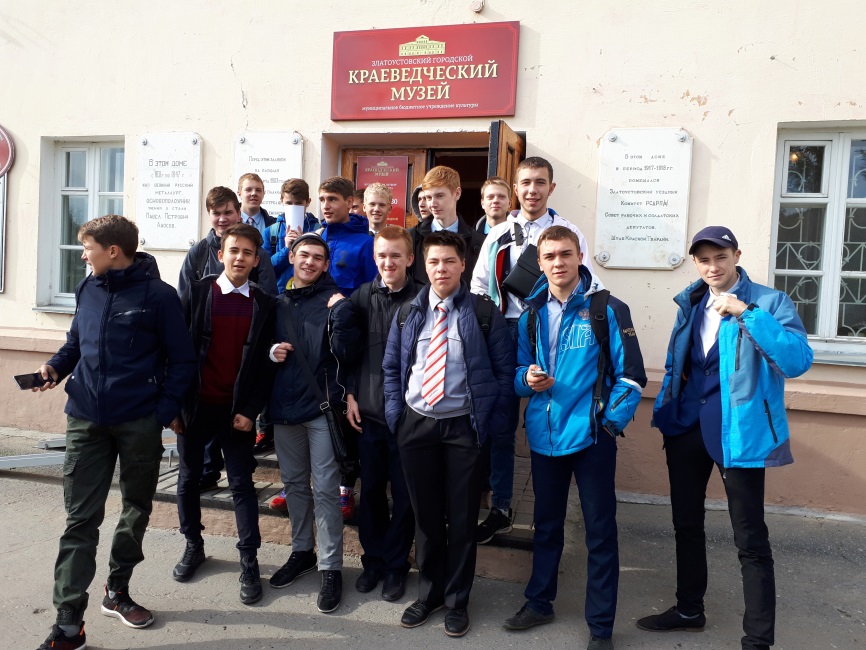 Мимо проходили
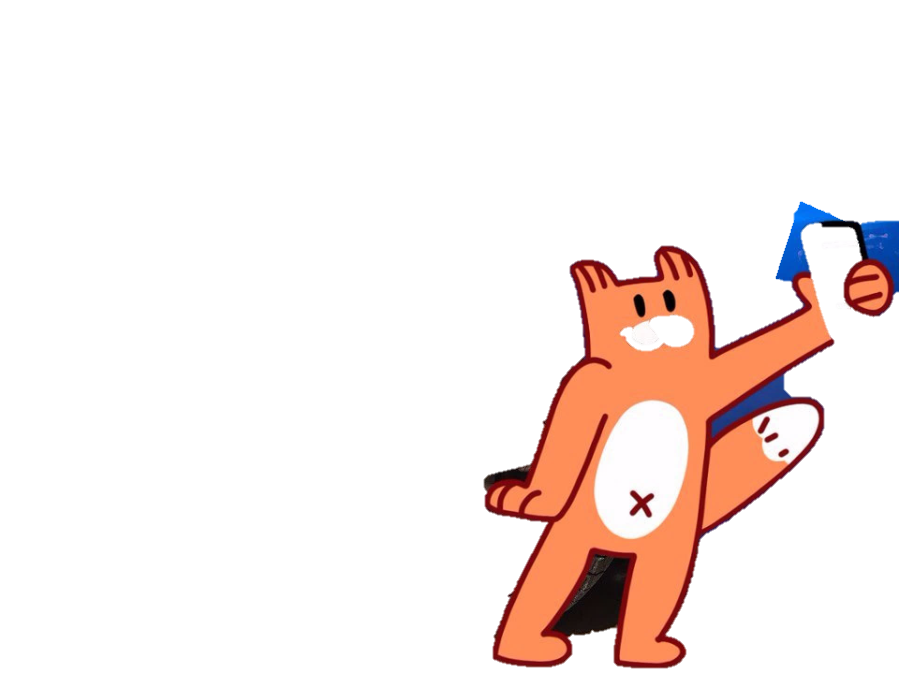 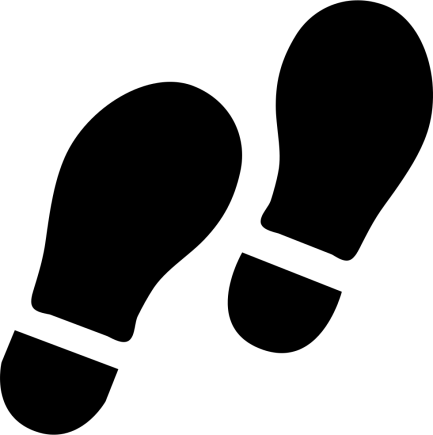 Было:  Училище церковно-приходское.
            Мужская 8-ми классная гимназия. 
Ныне: городской Дворец творчества юных.
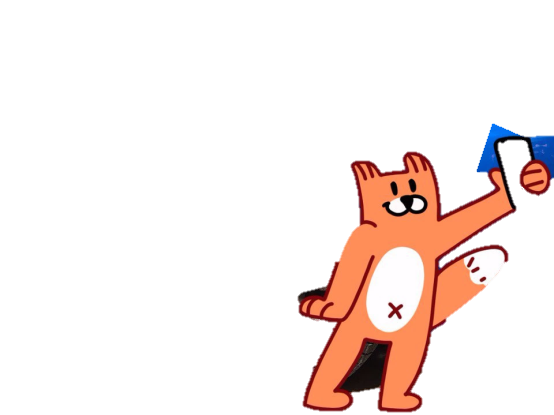 ул. им. В.И. Ленина, д. № 25. (конец  19 века)
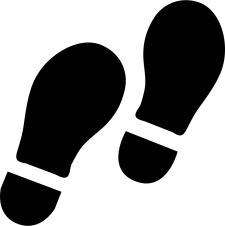 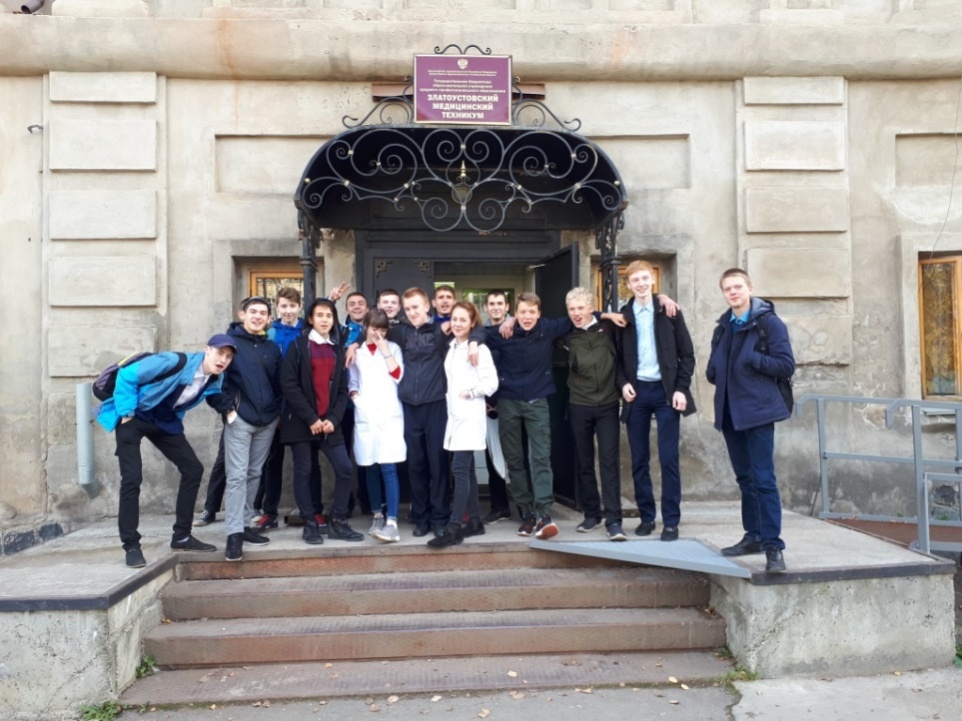 Ул. им. В.И. Ленина д. 25. 
быв. ул. Большая Немецкая и      
                Большая Славянская
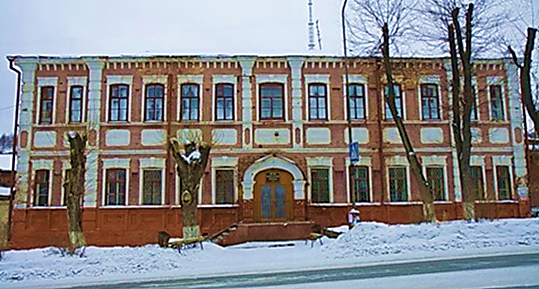 1921-39гг.- Педагогическое училище.
1939- 55гг. - Учительский институт. 
С 1955г. здесь организуют досуг детей, кружки для них
Часовой заводбыв. Дом городского общества
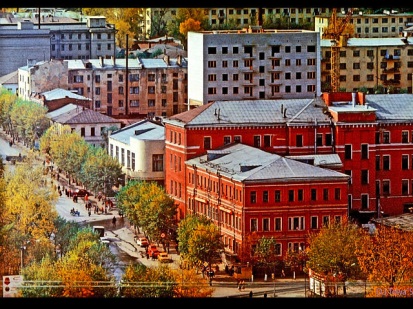 В нижнем этаже дома была Публичная библиотека, её содержали на средства уездного земства и городской управы (открыта 16.06.1896г. по инициативе А.С.Тютева), имела читальню и платный абонемент .
 Пользование книгами-1 р.20 коп. в год. 

Часто брали книги Ф.Достоевского, А.Чехова, Л.Толстого, Мамина-Сибиряка, модных писателей: В.Немировича-Данченко. 
Спросом  пользовались журналы: «Вокруг света», «Русское богатство», «Мир божий», «Природа и люди»
ул. Ленина, д.№ 2. 
быв. ул. Большая Немецкая
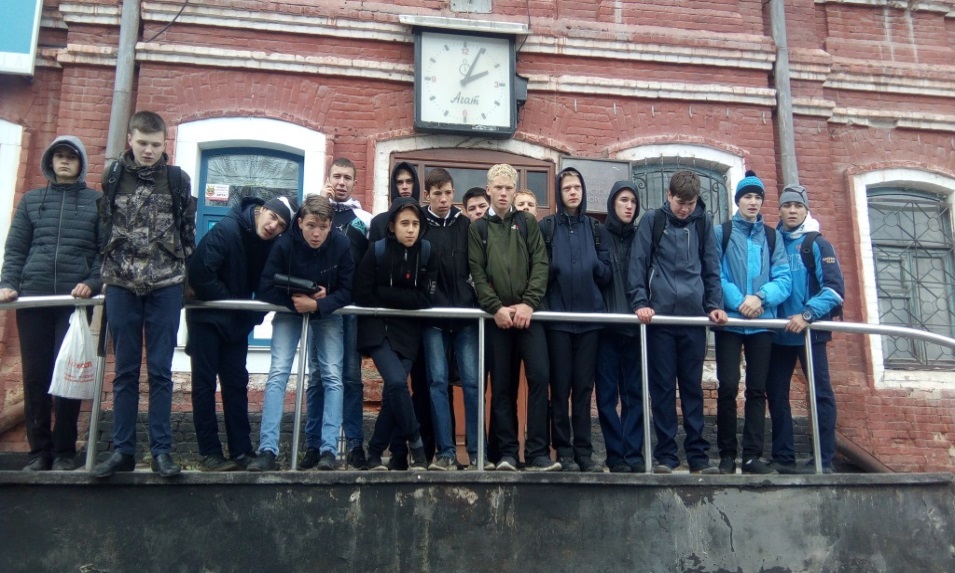 Часовой заводбыв. Дом городского общества
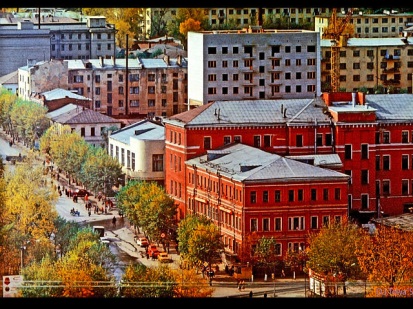 ул. Ленина, д.№ 2. 
быв. ул. Большая Немецкая
Надстроен 3-ий этаж, 
появился пристрой
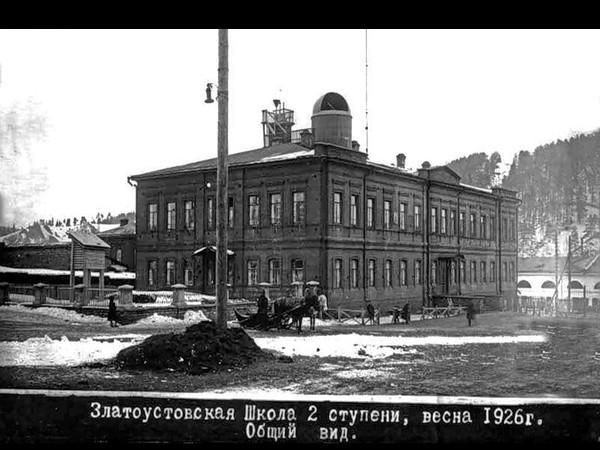 На 1этаже размещались
 классы Городского 
3-х классного училища.
После 1917 года 
размещалась 
школа 2 ступени
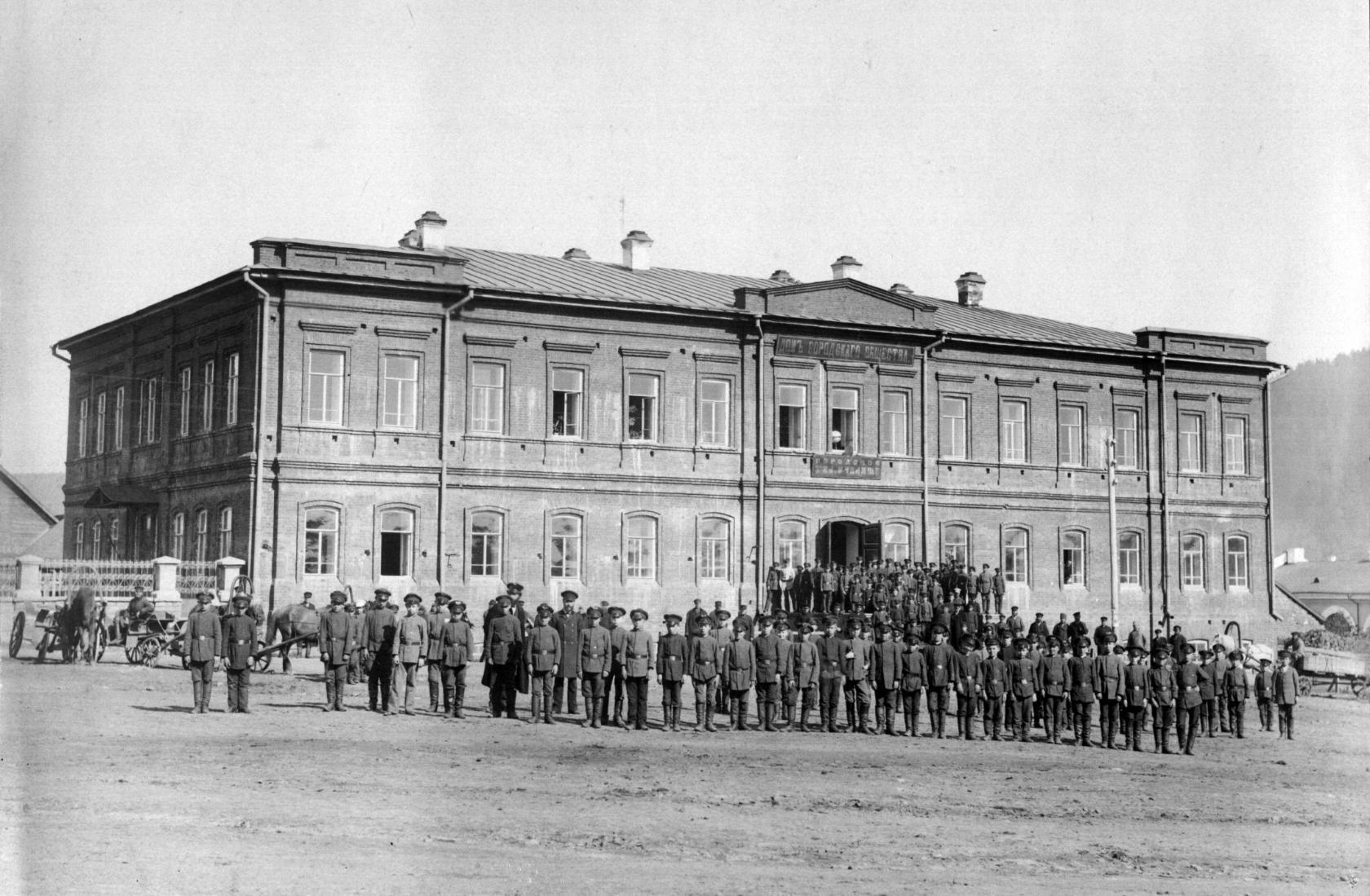 1875-1918 - Быв. Златоустовская Уездная Земская Управаисполнительный   рабочий орган земского собрания Златоуста
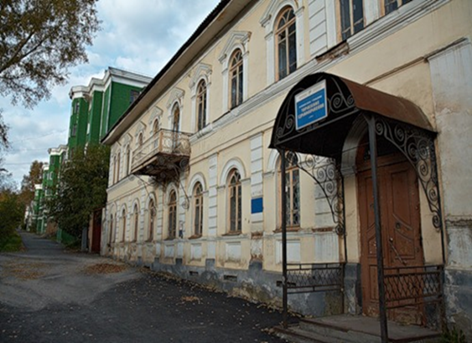 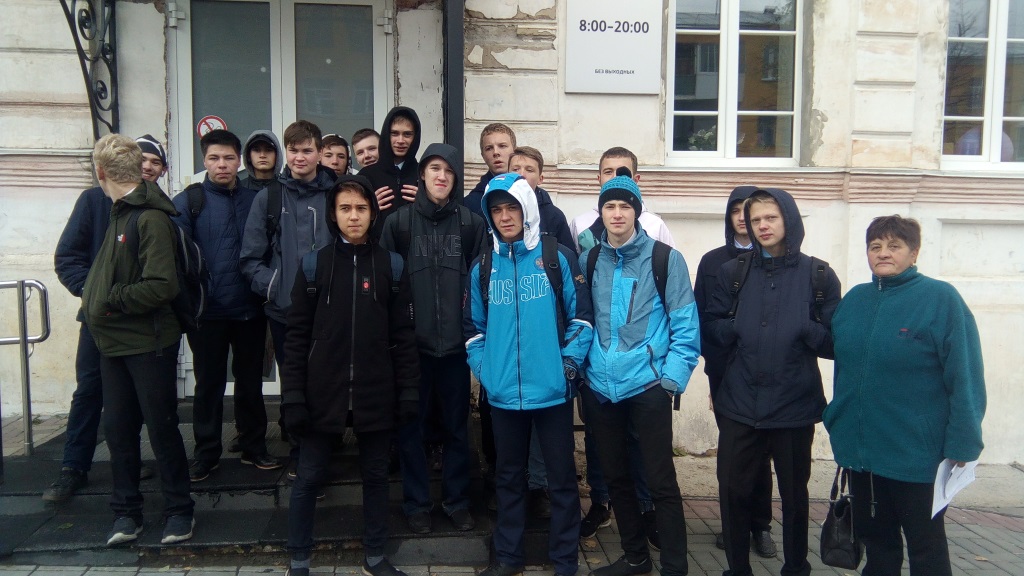 Управа руководила жизнью уезда, готовила доклады, проекты постановлений.
1901-18гг. - здесь была Библиотека для земских служащих.
В советское время  в здании находилось «Управление здравоохранения»,
 в настоящее время
Ул. им. В.И. Ленина, д. № 18.
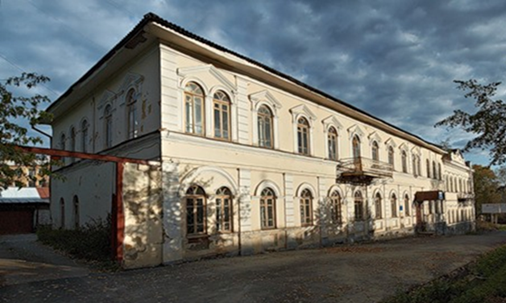 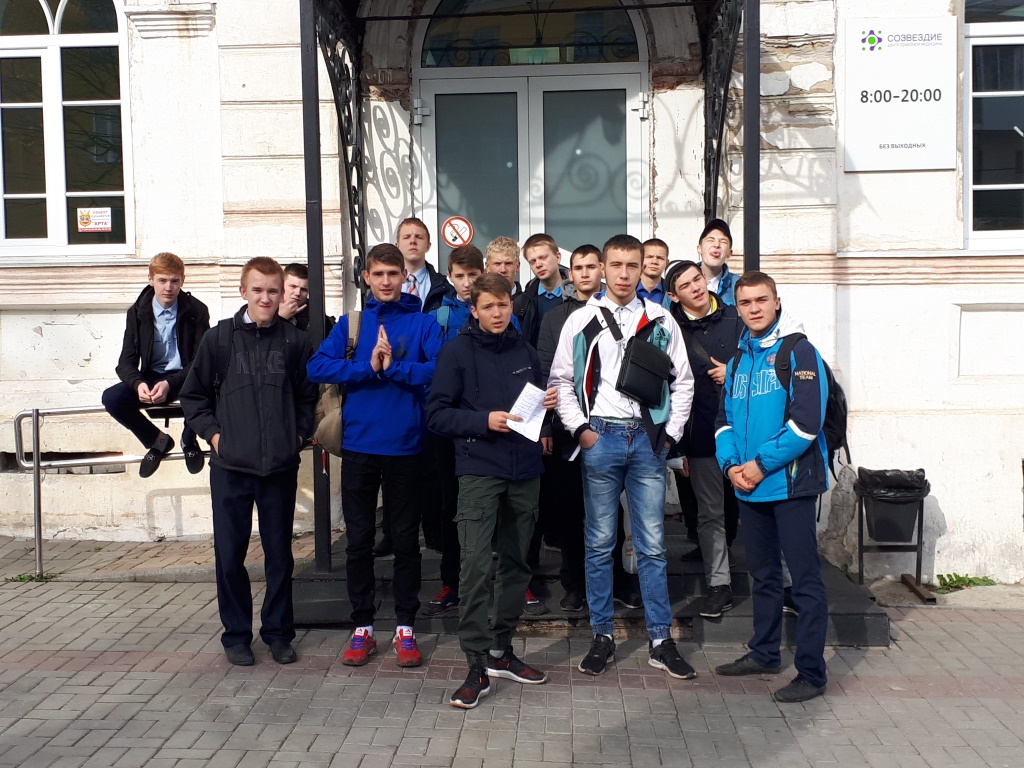 Быв. дом  врача земской больницы И.С. Пономарёва.
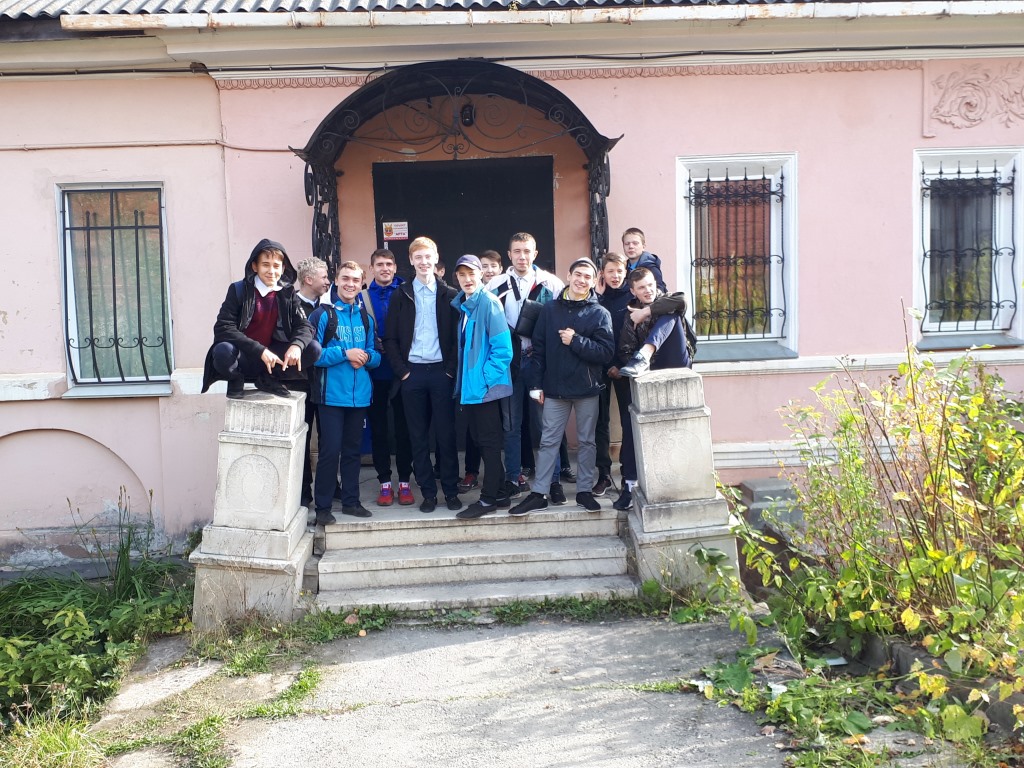 Ул. Октябрьская, д.№ 7.
быв. ул. Малая Немецкая 
(Славянская)
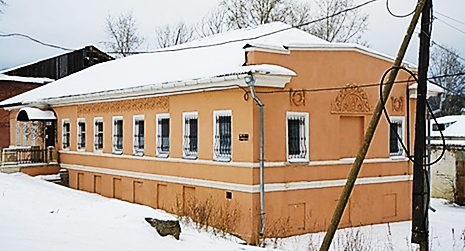 сохранились орнаменты, украшающие стены дома
Быв. кинотеатр «Колизей»
В пристрое справа была  устроена бильярдная и «камера для детей», где родители могли 
с няней оставить детей, 
а сами сидеть в кинематографе.
После 1917г.-  кинотеатр «Заря»,
Позже размещался архив, магазин «Любушка»
.
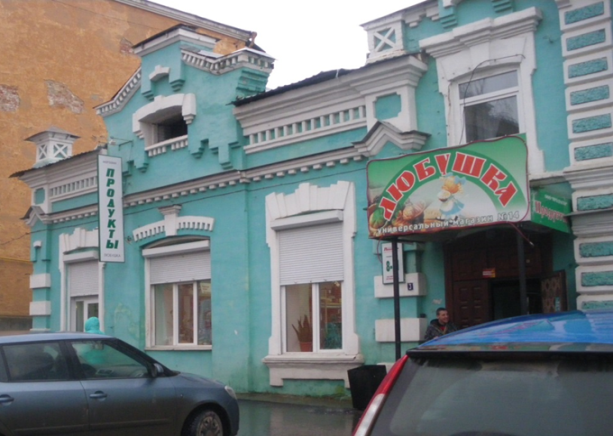 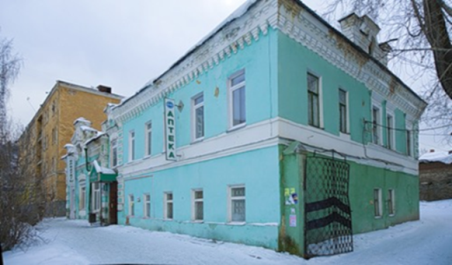 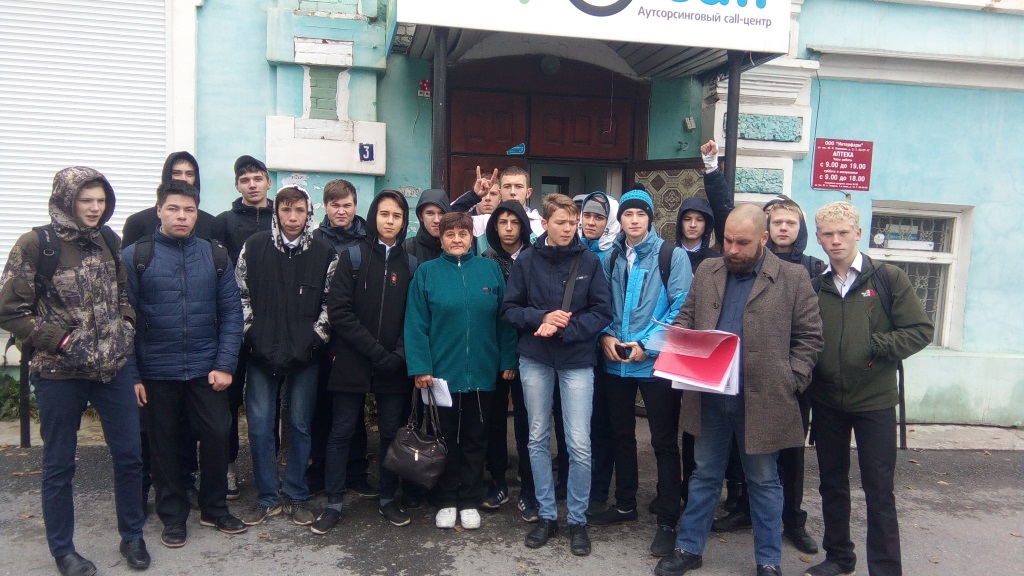 Ныне: 
аптека «Интерфарм»
и
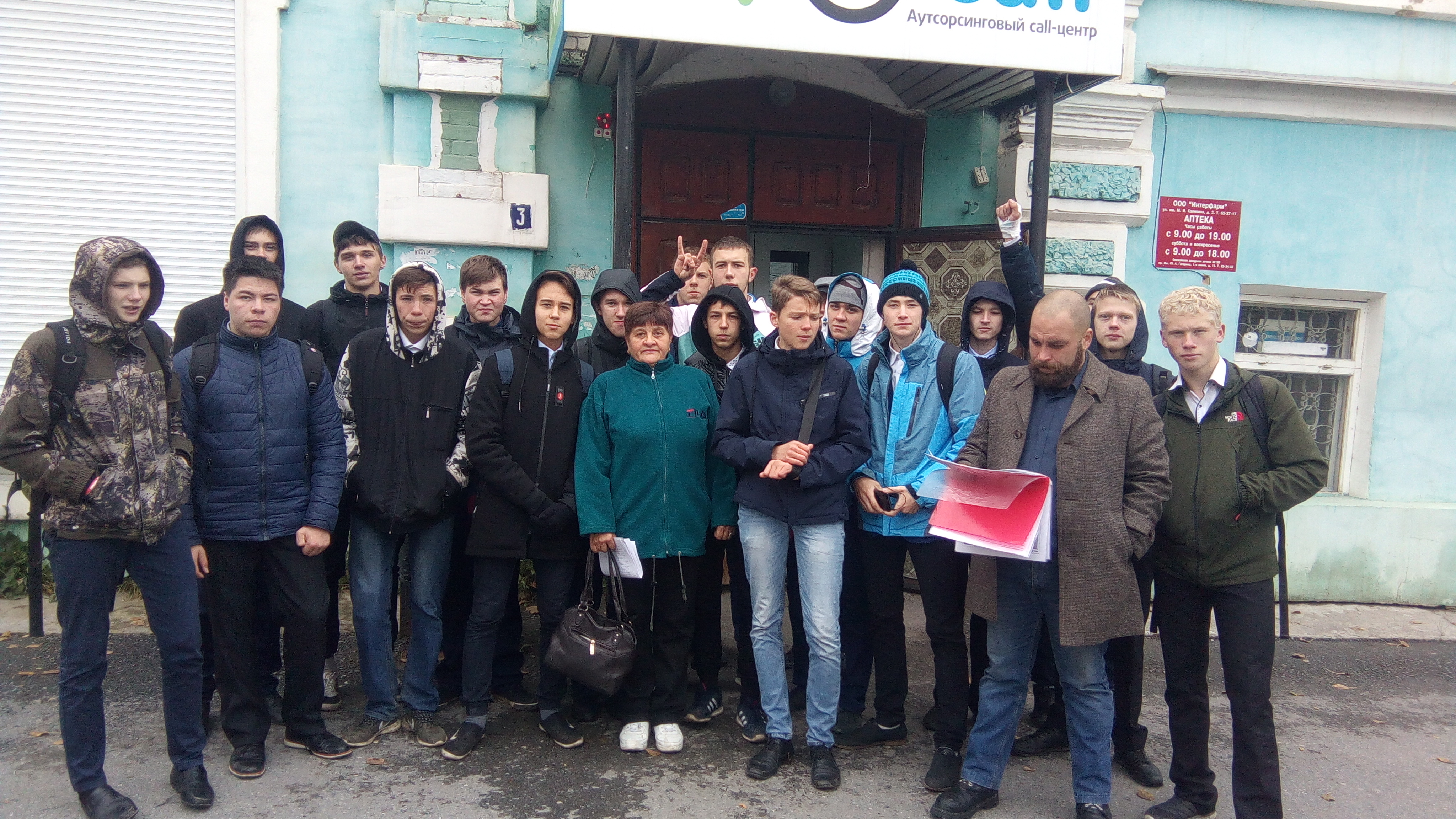 Ул. им. М.И. Калинина, д. № 3
быв. ул. Ключевская
Быв. Особняк купца 1-й гильдии  Федора Алексеевича Злоказова (один из основателей торгового дома "Братья Злоказовы«)
- проживал в Златоусте в 1870-80-х гг. 
- избирался гласным уездного земского собрания (1879-81, 1884-90), председателем уездной земской управы (1879-81). 
- основал ряд магазинов, где продавал ткани, пиво.  
- при его участии построен тогда - Казённый винный склад. 
После 1917г. - райком ВЛКСМ, поликлиника «Стоматология».
Ныне - офис предприятия «Спецавтоколонна».
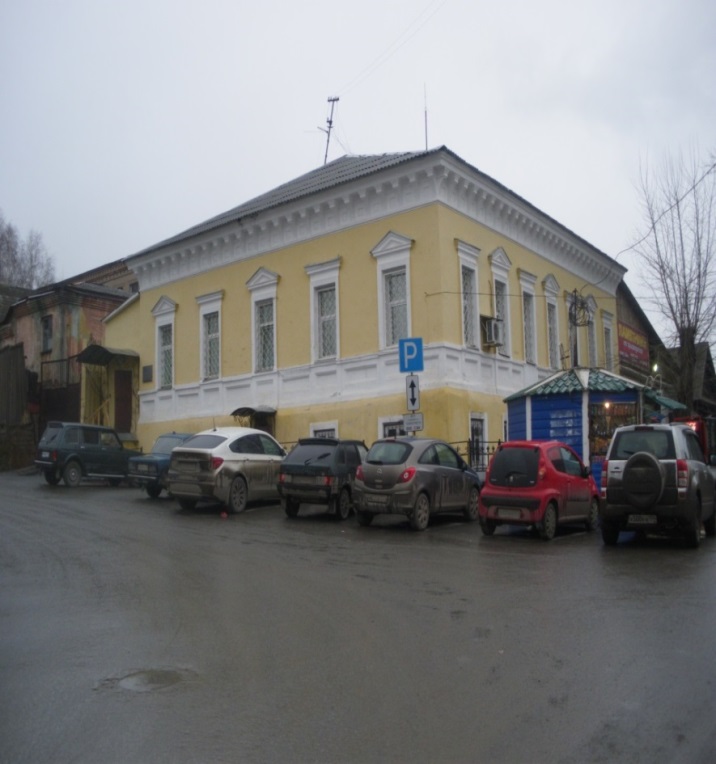 Ул. им. Н. Б. Скворцова, д. № 27 
быв. ул. Верхняя Никольская
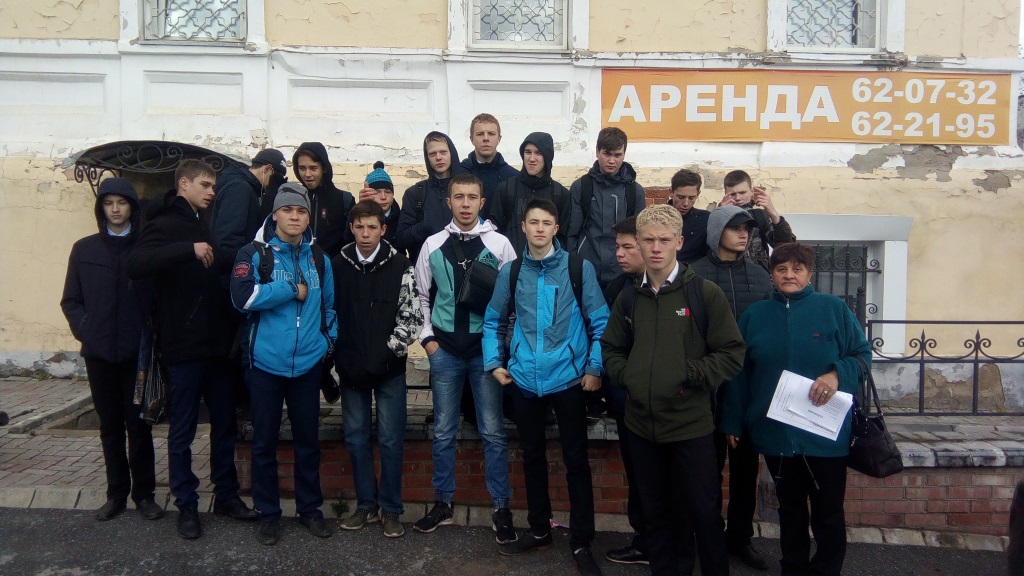 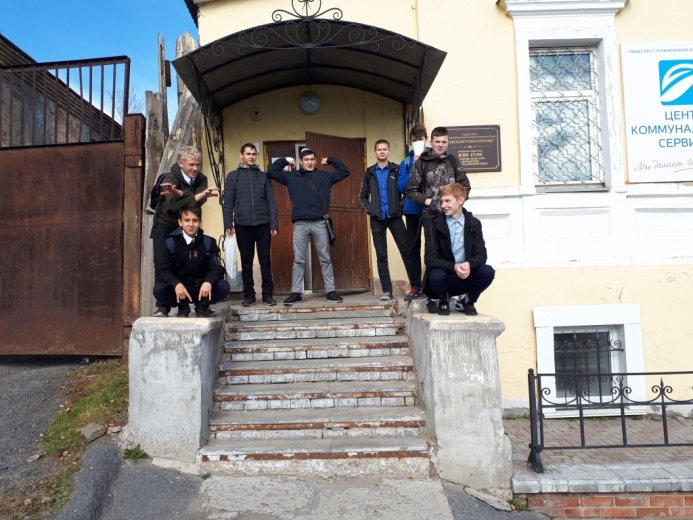 Златоустовский  казённый винный склад № 2быв. завод для производства водки купца Ф. Злоказова
Ул. Октябрьская, д. № 20
быв. Малая Немецкая (1815-1914)     
          Малая Славянская (1914-1924)
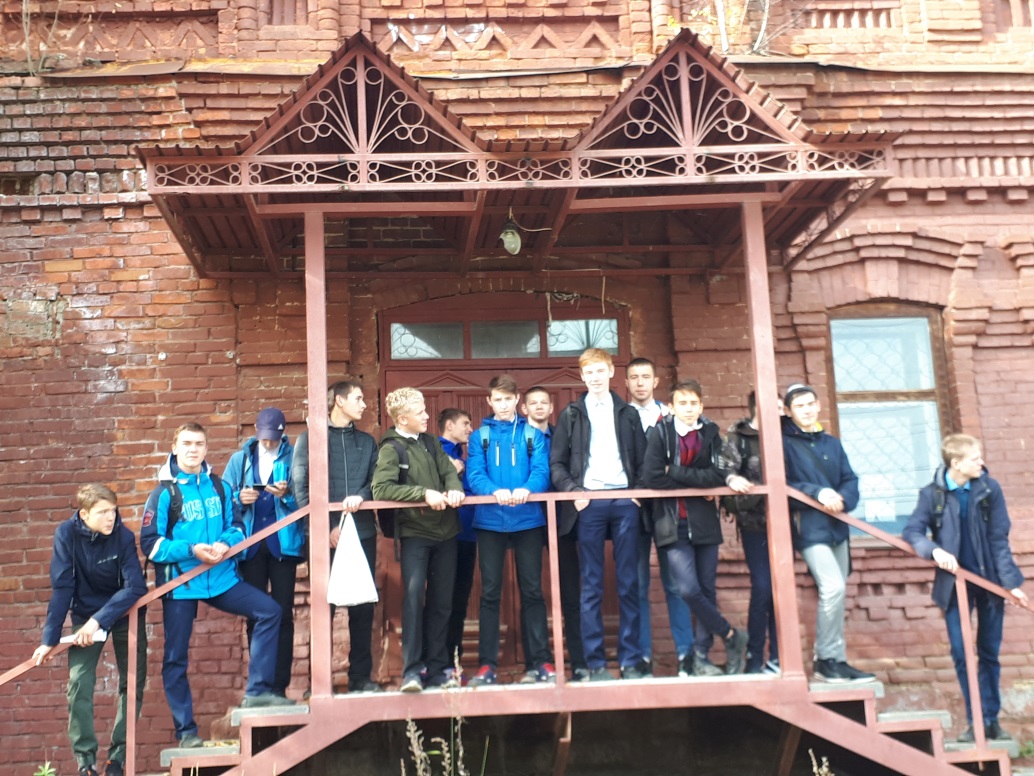 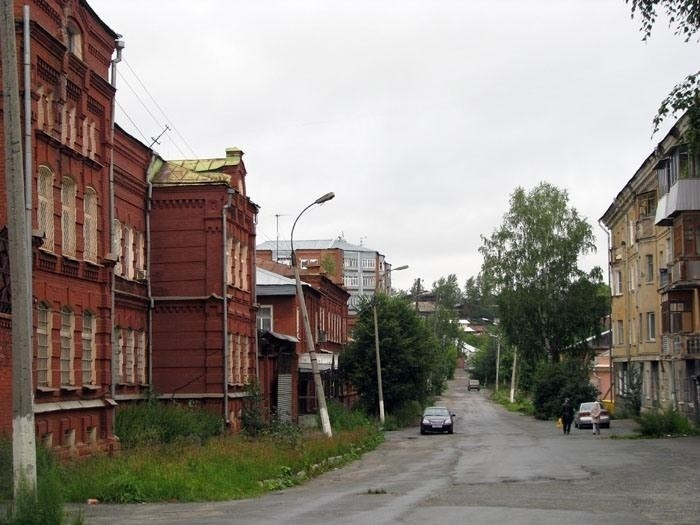 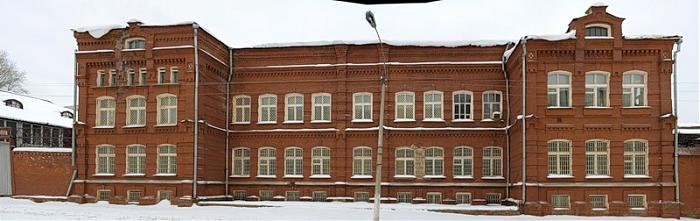 историческое здание
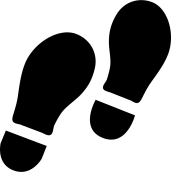 Сейчас:   Златоустовский  ликёроводочный завод
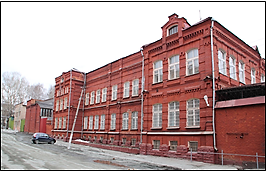 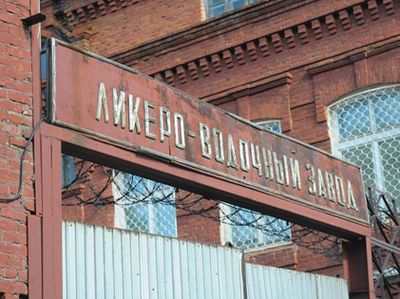 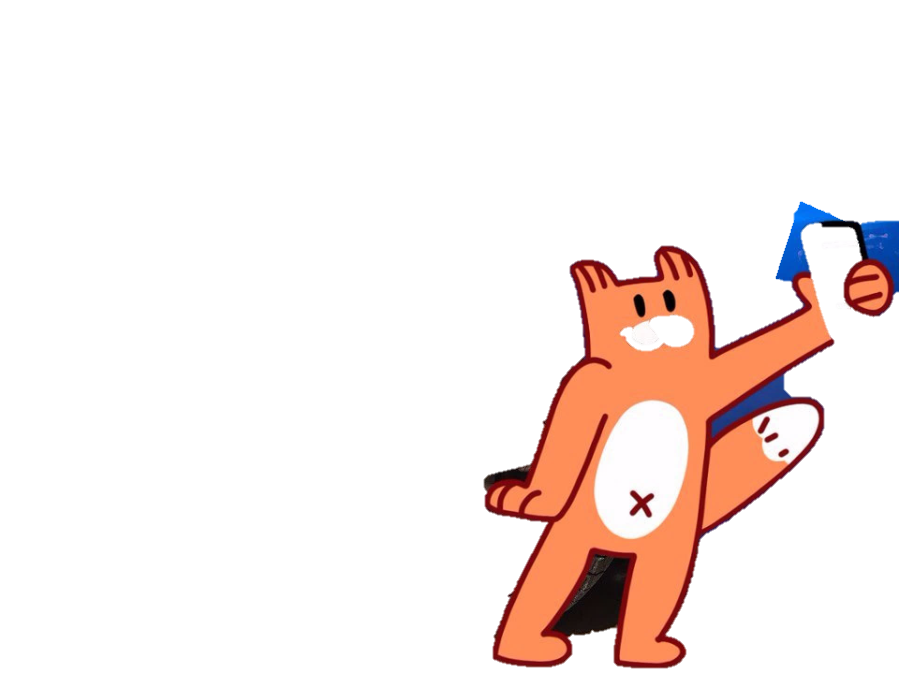 Ул. Октябрьская, д. № 20
быв. Малая Немецкая (1815-1914)     
          Малая Славянская (1914-1924)
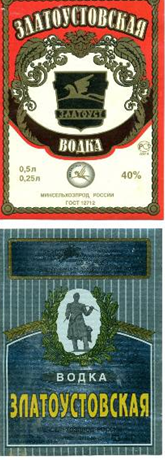 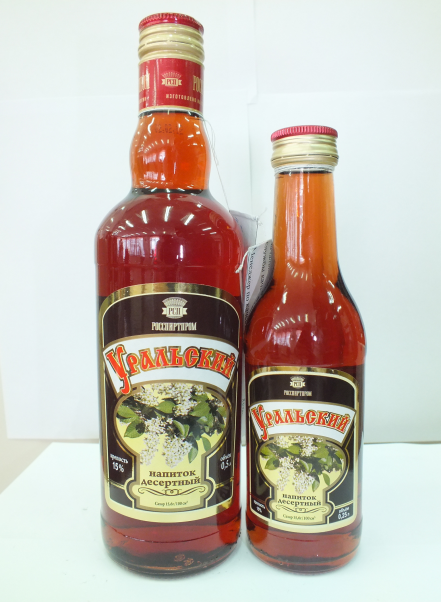 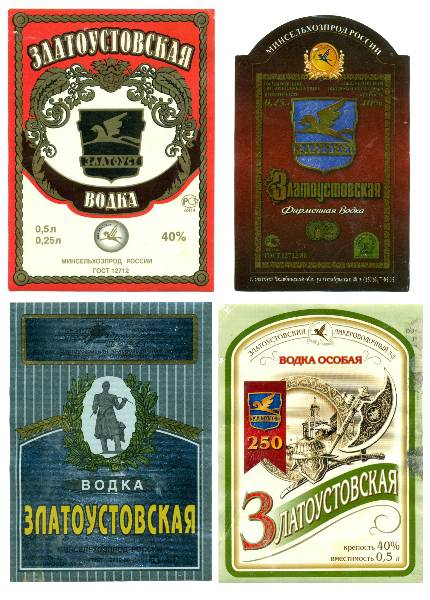 историческое здание
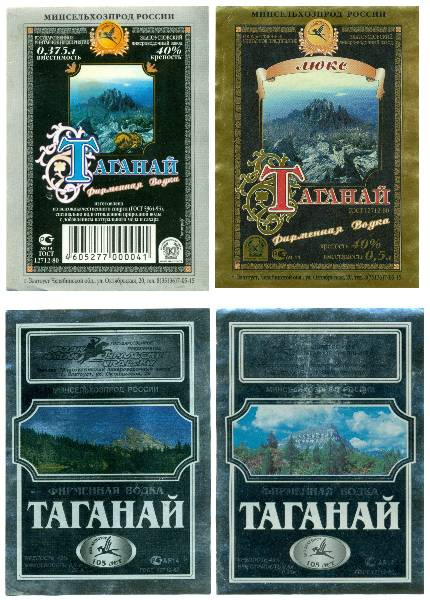 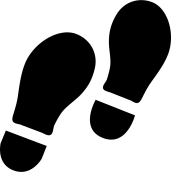 Дом, где проживал у бабушки Б.М.Шапошников,  маршал СССР, был начальником Генштаба
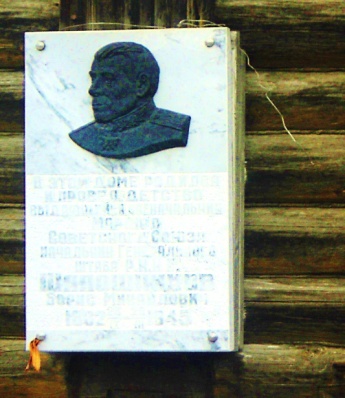 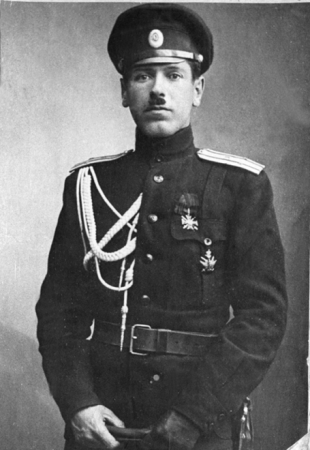 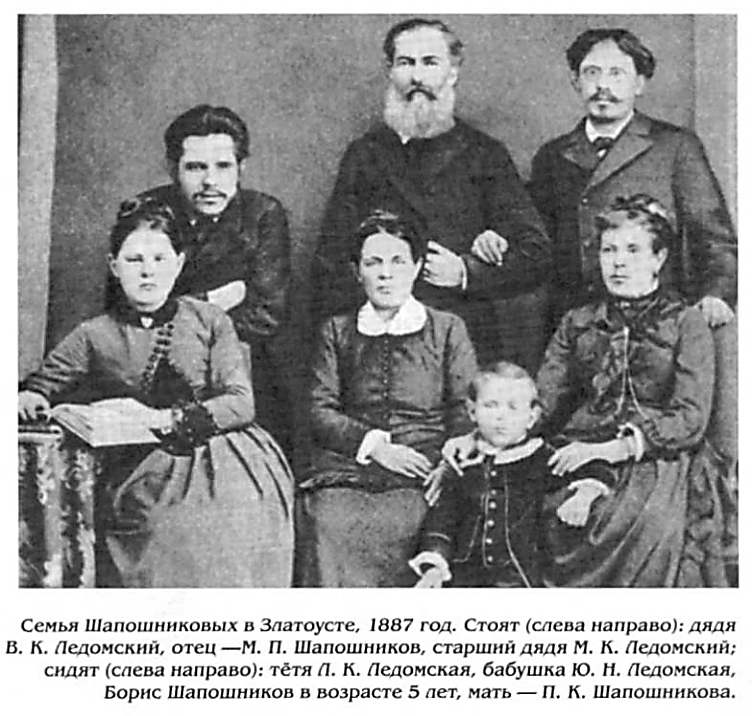 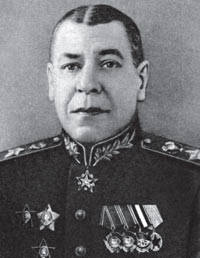 жил в Златоусте в 1888-96гг.
Отец был приказчиком у купца Ф. Злоказова
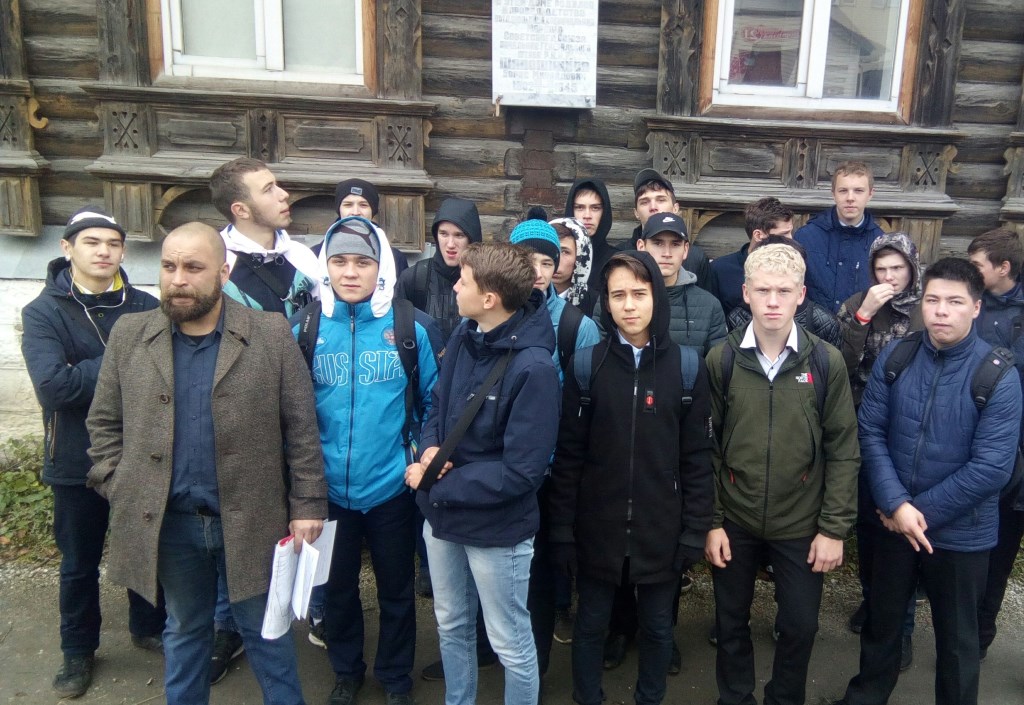 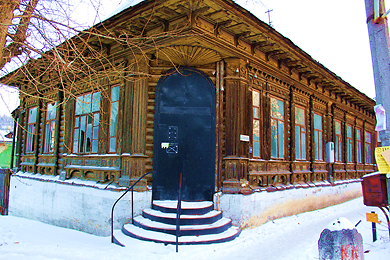 Ул. им. Н.Б.Скворцова, д. 28;  быв. Ул. Никольская
Быв. 2-х классное женское приходское училищебыв. Женская гимназия,
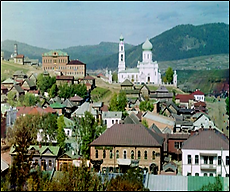 Жена сына Н.Ф. Злоказова  
Ольга Павловна была попечительницей Златоустовской женской гимназии.
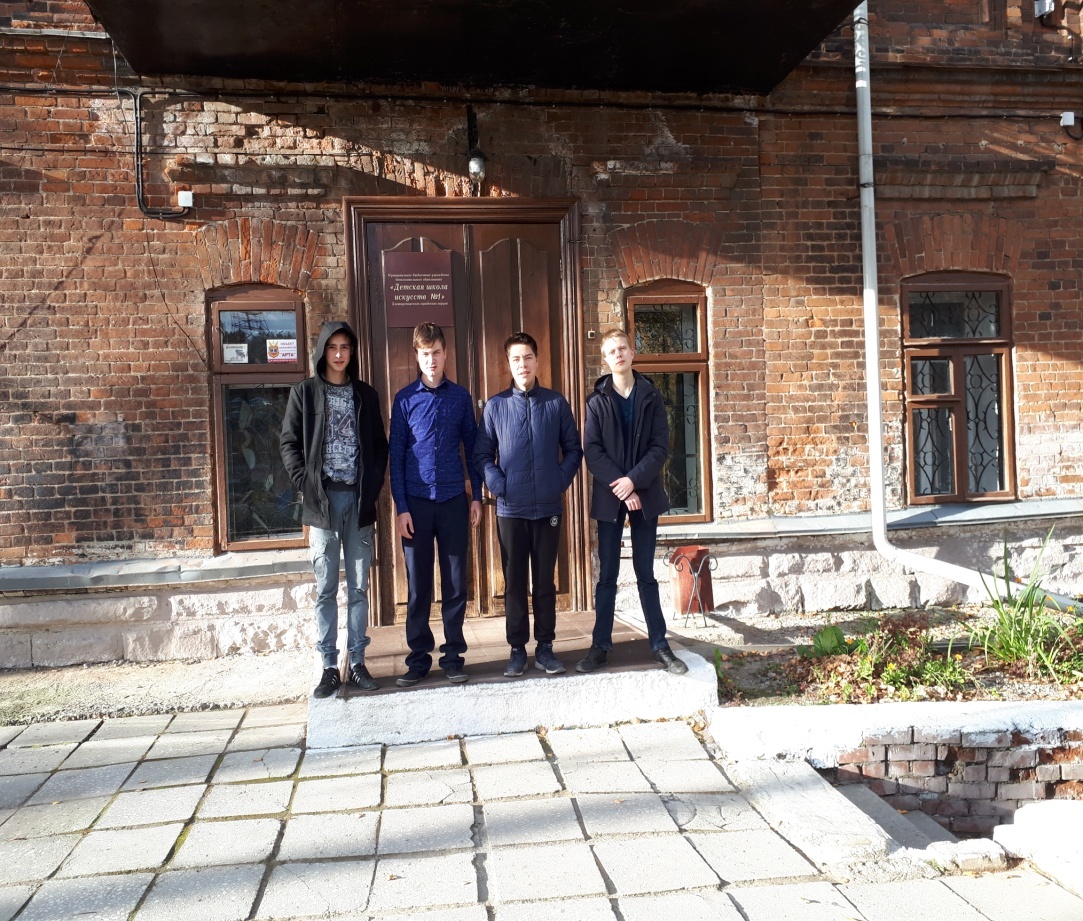 Ул. Плеханова д. №1. 
быв. ул. Александровская
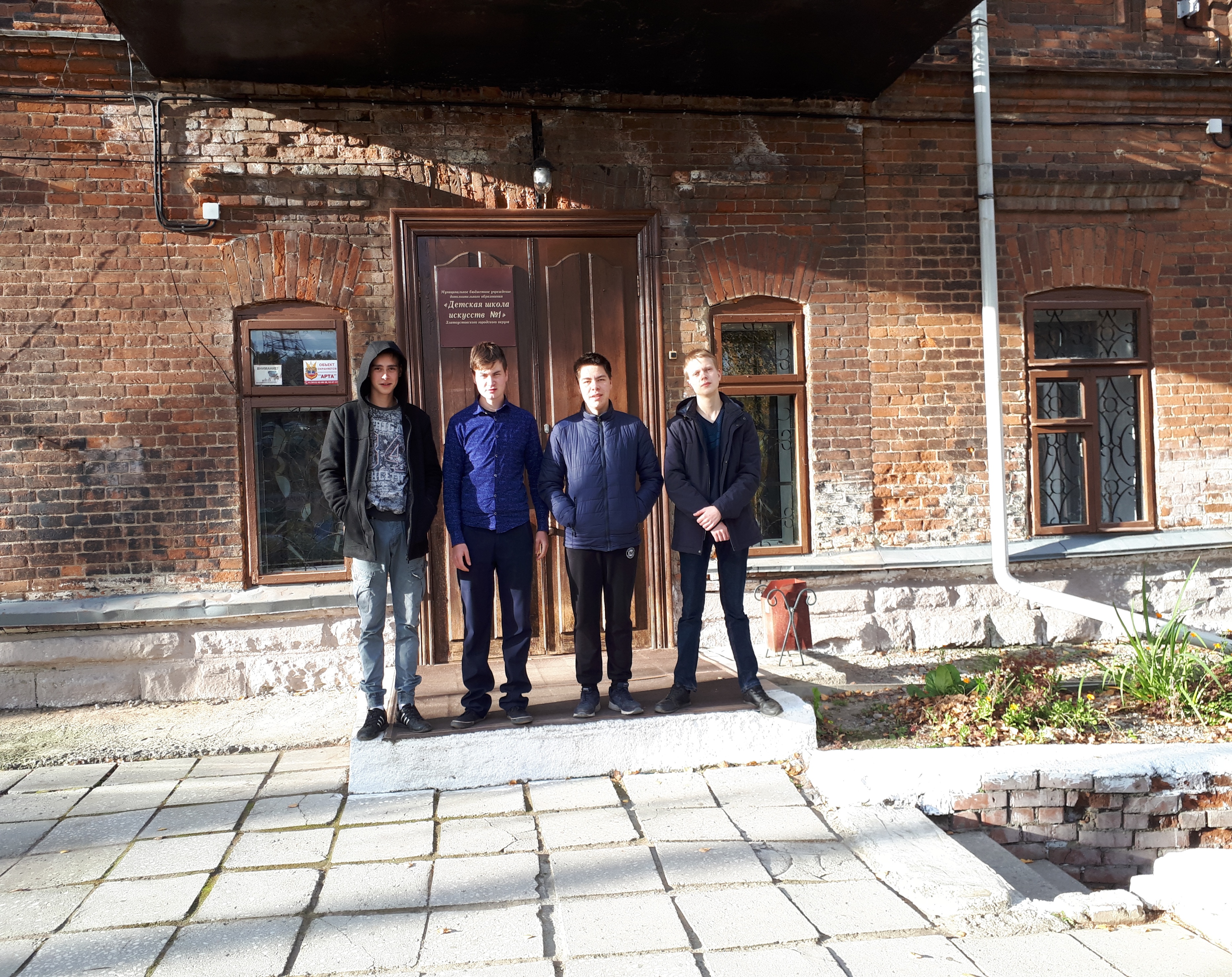 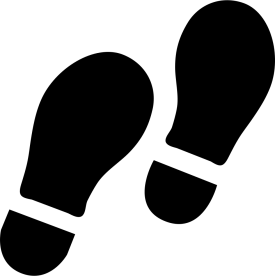 историческое здание
Златоустовская оружейная фабрика и Бастенькие ворота
Быв. пл. 3 Интернационала, 3. Ныне – Городская площадь.
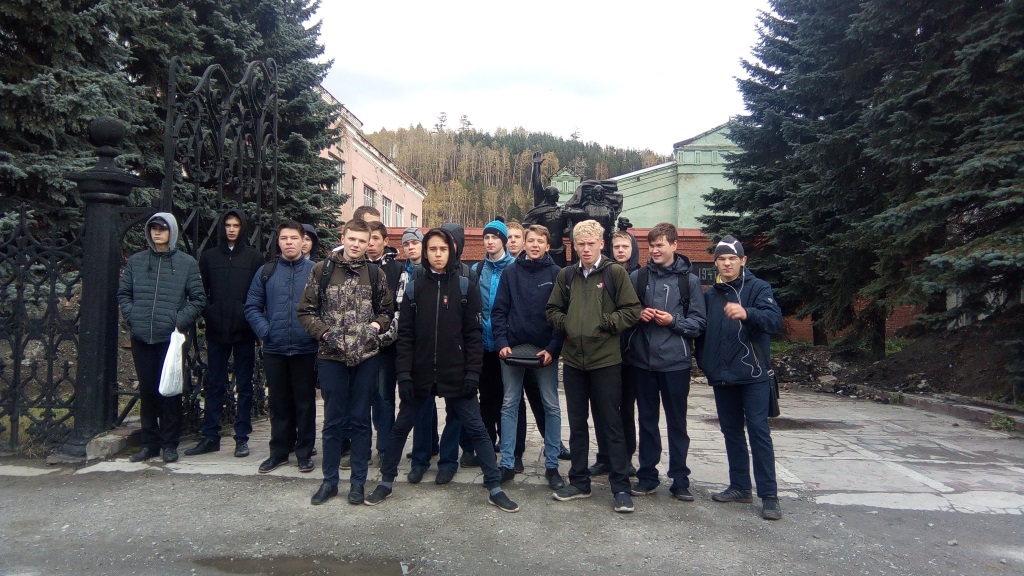 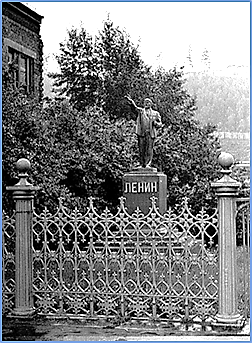 Здание строили под наблюдением архитектора 
Златоустовских заводов Ф. А. Тележникова. 
Тогда же поставили чугунную ажурную ограду – «Бастенькие ворота»  1871г.
Через ворота рабочие проходили на фабрику.
В годы СССР в ограде стоял памятник В.И.Ленину,
А ныне памятник «Тыл-фронту»
Быв. усадьба купцов Пучковых (конец 19 века
Позднее - ГАИ, вневедомственная охрана(д.19),
межрайонная уголовно-исполнительная инспекция(№21)
Ныне - отдел МВД РФ  ЗГО.
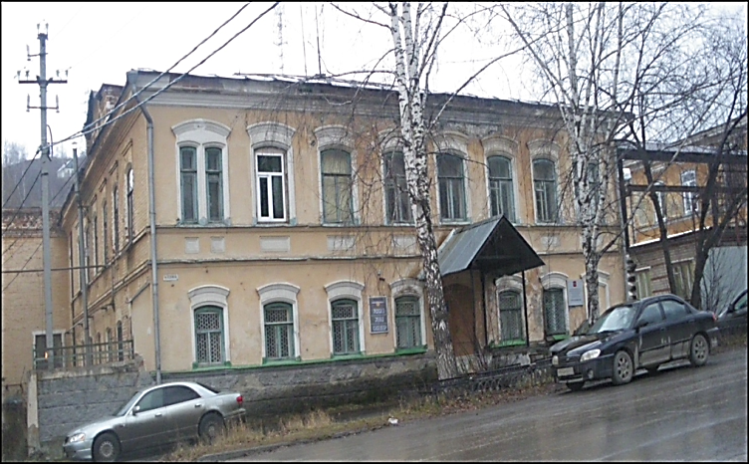 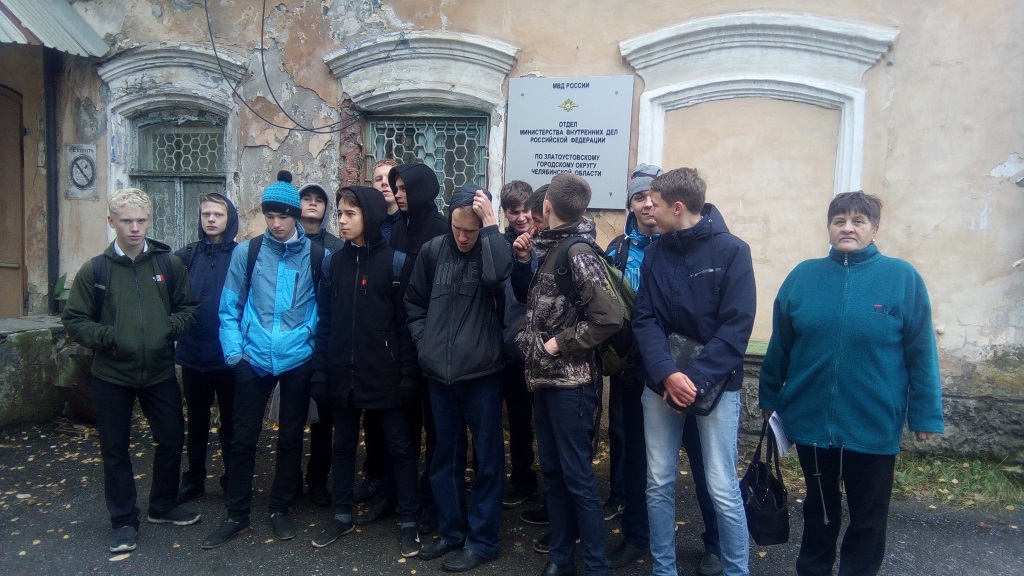 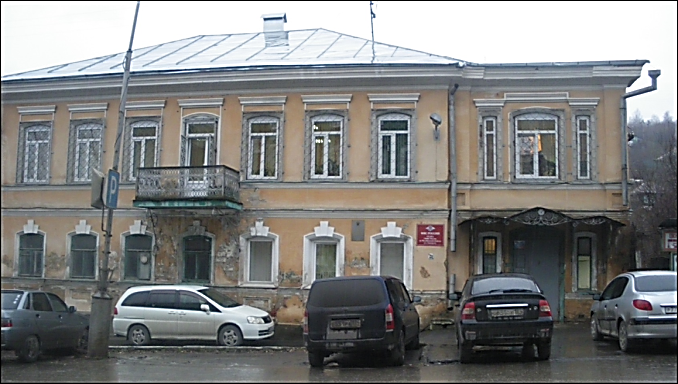 ул. Ленина, д. № 19, 21
быв. ул. Бол. Немецкая (Славянская)
историческое здание
Быв. полицейская управа
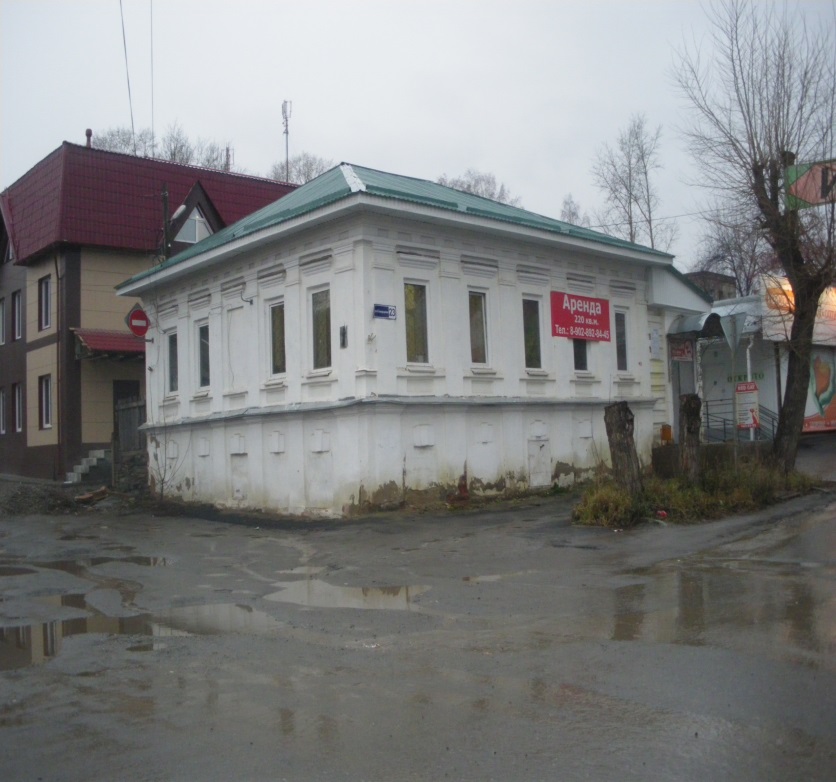 Ул. им. Н. Б. Скворцова, д.№ 23
быв. ул. Никольская
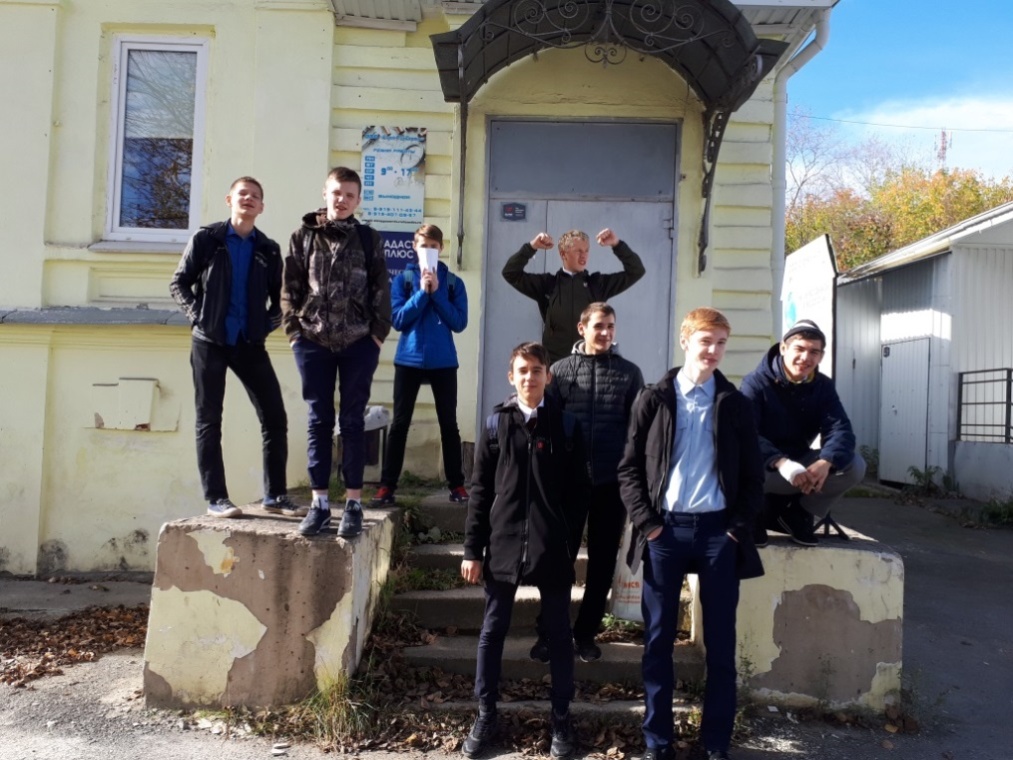 Позже – редакция газеты «Борьба», «Пролетарская мысль», «Большевистское слово».
Ныне – ООО СтройГазСервис
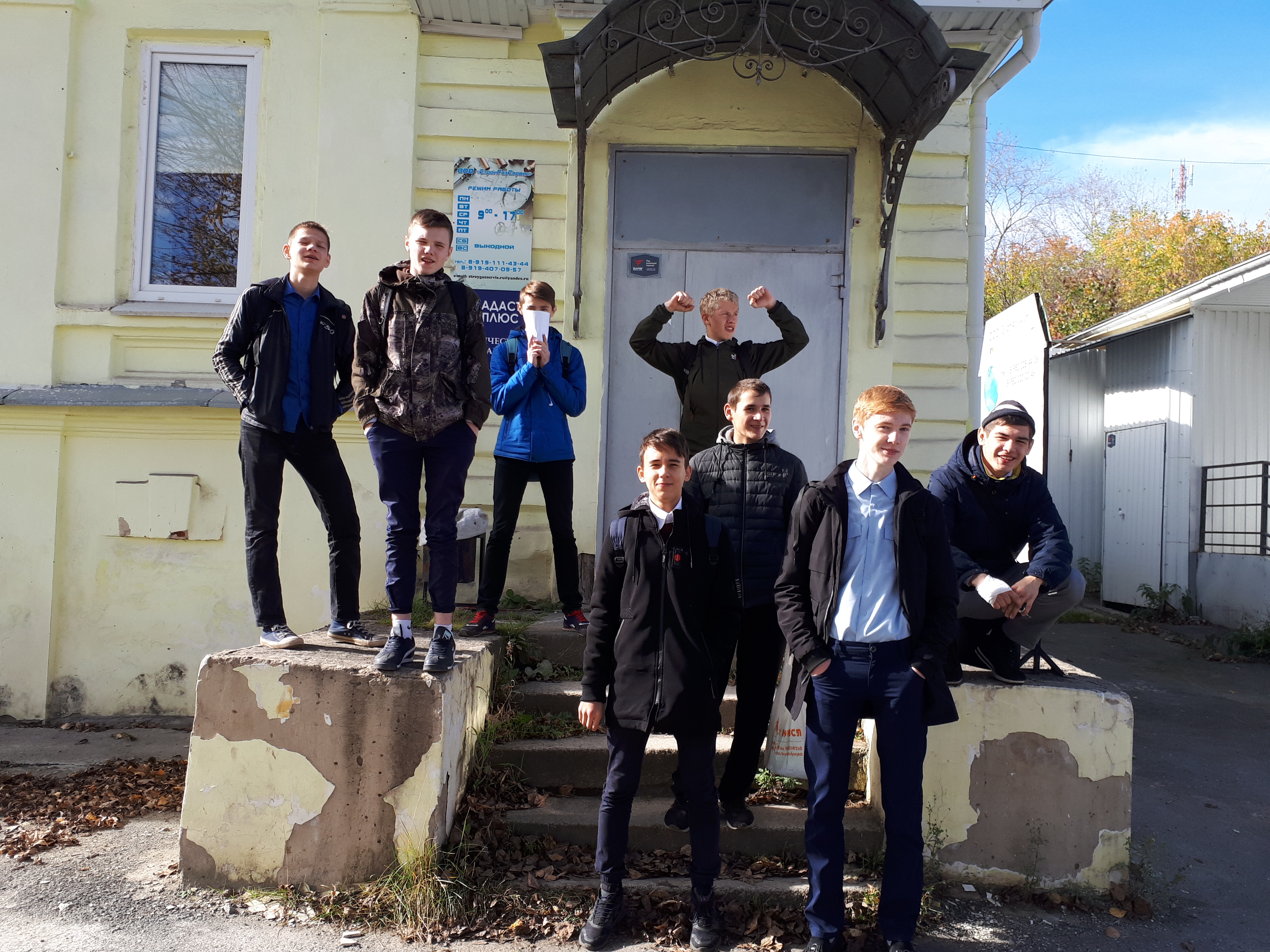 Источники
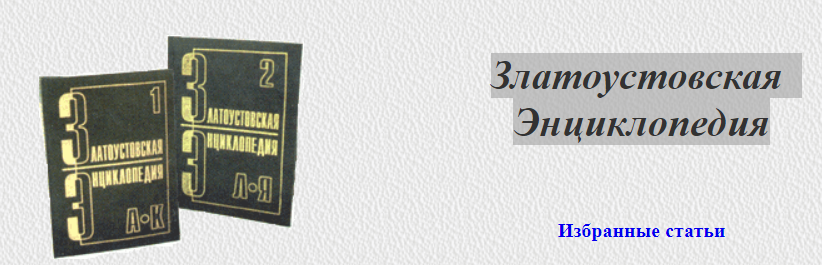 http://www.zlatoust.ru/a/ze/